Funcionalidades deseables en un sistema de registro de dosis
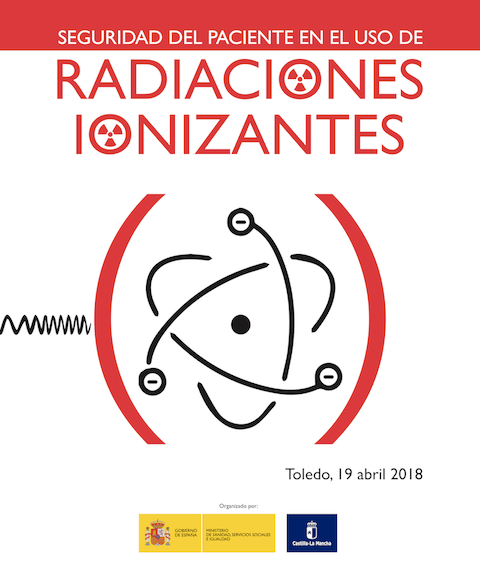 José Miguel Fernández Soto
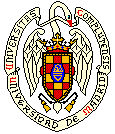 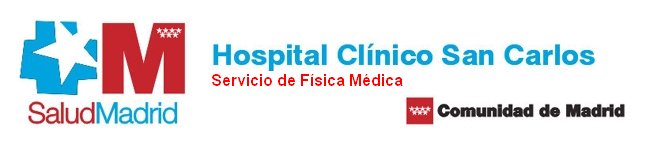 Servicio de Física Médica
Hospital Clínico San Carlos
Departamento de Radiología
Universidad Complutense de Madrid
Definiciones
Exposición
Acción y efecto de someter a las personas a radiaciones ionizantes, bien procedentes del exterior del organismo (exposición externa) o interiores a él (exposición interna). 
Indicadores dosimétricos
Magnitudes proporcionadas por las modalidades que no suponen un reflejo directo de las dosis absorbidas a un paciente individual. Un especialista en radiofísica deberá validarlos y podrá utilizarlos como base con las oportunas correcciones para dar una estimación razonable de la dosis al paciente. 
Dosis al paciente
Cualquier magnitud dosimétrica ICRU estimada por un especialista en radiofísica para un paciente individual.
¿Nos pueden ayudar los SRD en:?
Justificación.
Información dosimétrica individualizada intervencionismo, TC y otras modalidades. 
Información relativa a la exposición forme parte del informe radiológico (art. 58.b). 
Mayor implicación de los especialistas en radiofísica en los servicios de imagen.
Revisión periódica de los niveles de referencia. 
Estimación de dosis a la población (edad y sexo).
Registro, análisis y comunicación de exposiciones accidentales.
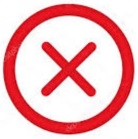 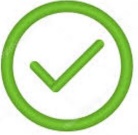 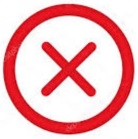 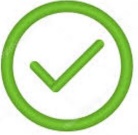 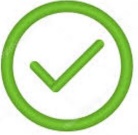 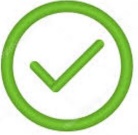 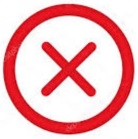 Cómo aprovechamos esos resultados para proteger al paciente
Justificación: presentación historial pruebas radiológicas sin indicadores dosimétricos en la HCE (peticiones)
Optimización: mediante explotación de la base de datos, comparación con los NRDs y modificación de protocolos.
Identificación de pacientes con posibles reacciones tisulares para seguimiento.
¿Dificultades?
Identificación de pacientes
Identificación de los estudios, especialmente en intervencionismo y TC.
Garantizar la validez de los indicadores dosimétricos 
Mayor implicación de los especialistas en radiofísica
Evolución tecnológica:
Mantener los equipos antiguos
Incorporar los nuevos estándares
Modificaciones introducidas por los fabricantes dentro y fuera del estándar
Debate